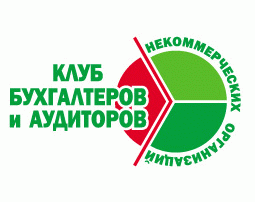 Ассоциация «Клуб бухгалтеров и аудиторов некоммерческих организаций» (Москва)в рамках проекта«Информационная поддержка НКО: налогообложение и бухгалтерский учёт. Этап V»
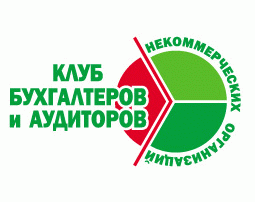 при финансовой поддержке Фонда президентских грантов
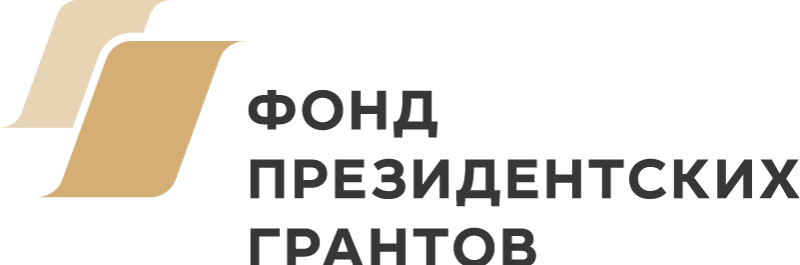 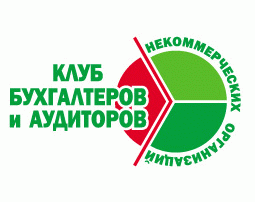 211-й вебинар Ассоциации "КБА НКО" 24.10.2023

«Смена руководителя НКО, в т.ч. ТОС»

в рамках проекта 
«Информационная поддержка НКО: налогообложение и бухгалтерский учёт. Этап V»
с использованием гранта Президента Российской Федерации на развитие гражданского общества, предоставленного Фондом президентских грантов
Эксперт
сегодняшнего
вебинара
Дробот Юлия Викторовна
Руководитель Автономной некоммерческой благотворительной организации развития и поддержки территорий «ЮЛВИД-ЦЕНТР», член Ассоциации «Юристы за гражданское общество».
Деятельность Ассоциации:
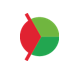 Ежеквартальные встречи московского Клуба 
Встречи региональных Клубов (Абакан, Екатеринбург, Казань, Красноярск, Нижний Новгород, Ленинградская область, Санкт-Петербург, Саратов, Севастополь, Ульяновск, Челябинск)
Регулярные обзоры изменений в законодательстве, касающихся НКО
Консультационные семинары и вебинары
Серия книг «Некоммерческие организации» под общей редакцией П.Ю. Гамольского
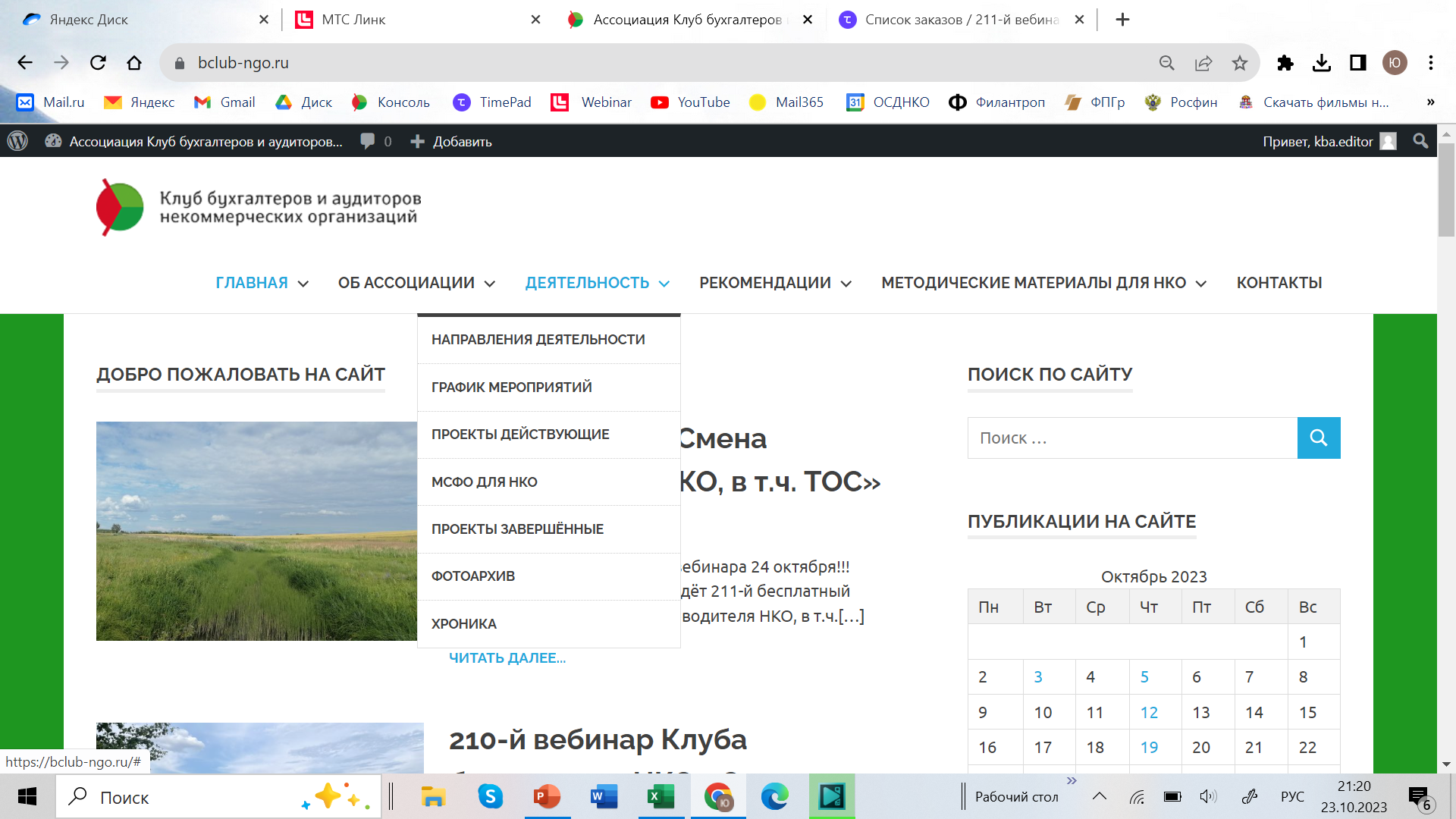 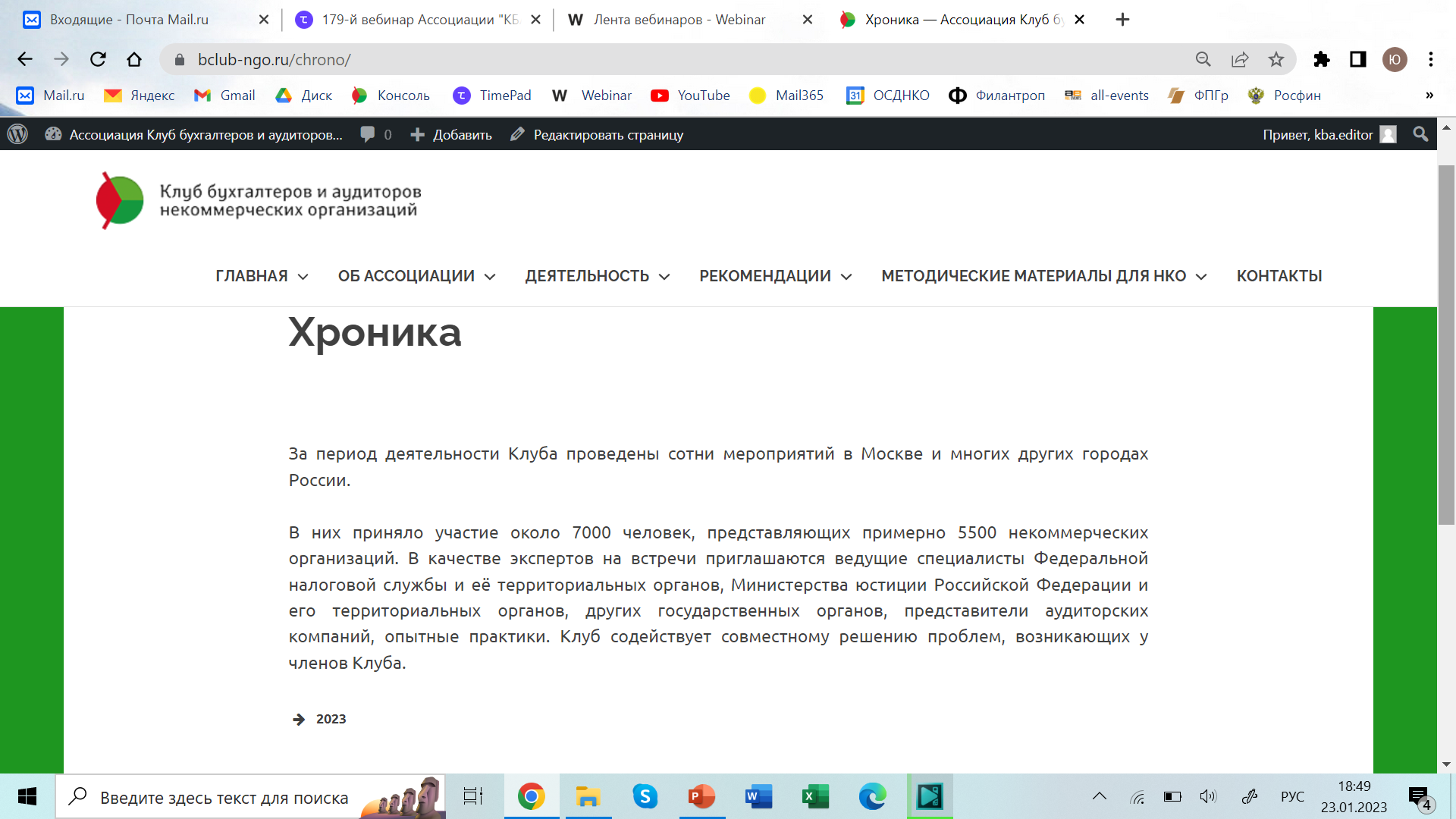 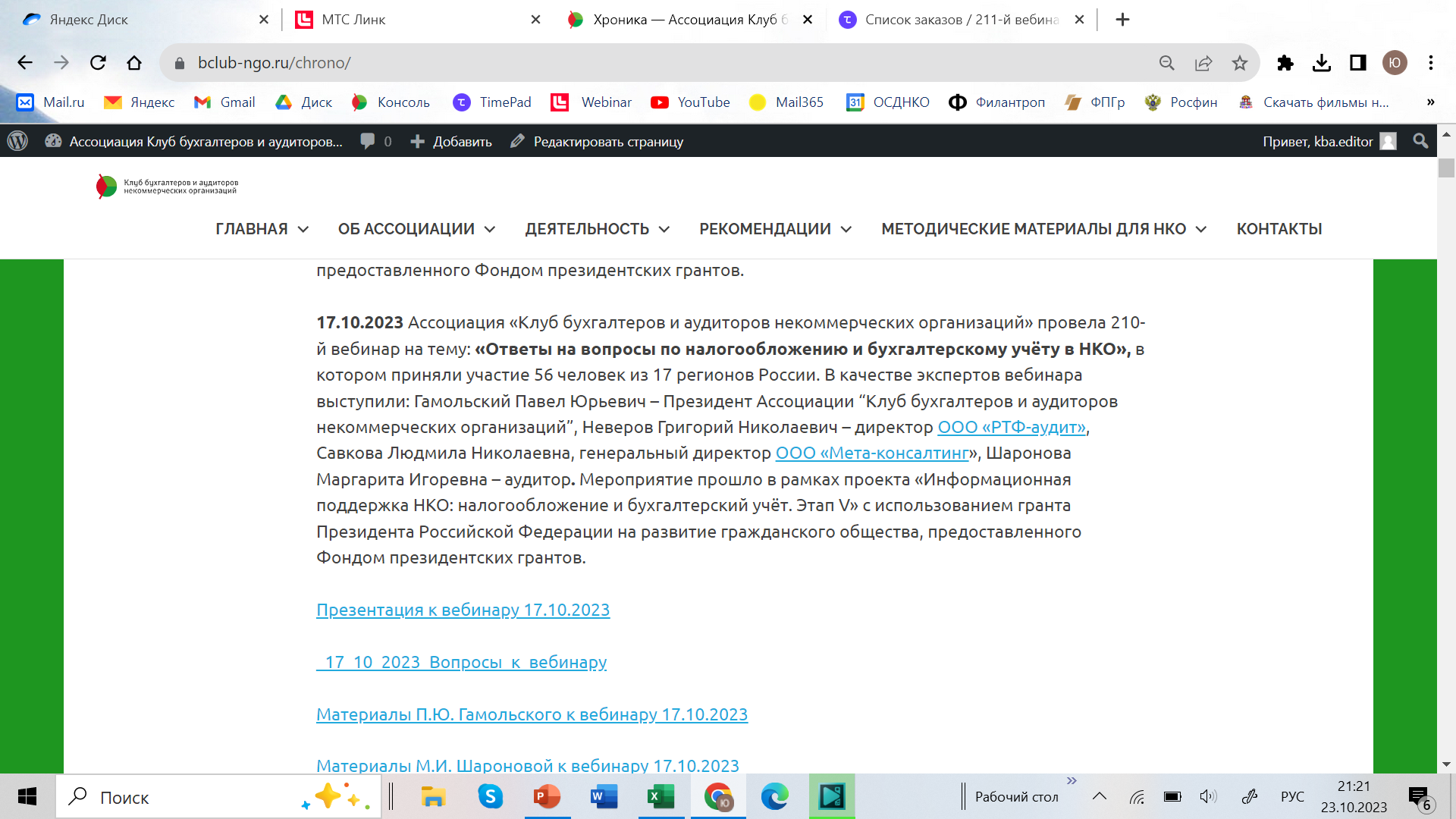 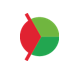 Присоединяйтесь к нам
* в Контакте:
https://m.vk.com/public183078827?from=groups
* в Телеграмм:
https://t.me/bclubngo
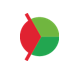 Наши вебинары в Интернете
*https://www.youtube.com/channel/UCjTcVOe3ucOVpB84OsPaLnQ/videos

*Открыта подписка на обновление канала
План-график вебинаров на октябрь - ноябрь 2023 г.
31.10.2023. г. Москва. 212-й вебинар «Занятие одиннадцатое из цикла «Бухгалтерский учёт в НКО для бухгалтера, начинающего работу в некоммерческой организации» — «Бухгалтерский учёт операций и имущества, учитываемого на забалансовых счетах». Эксперт – Шаронова Маргарита Игоревна, аудитор.
07.11.2023. г. Москва. 213-й вебинар «Обзор юридических новшеств в сфере НКО за 9 месяцев 2023 г.». Эксперт:  Тополева-Солдунова Надежда Валерьевна – юрист, независимый эксперт в сфере НКО.
14.11.2023. г. Москва. 214-й вебинар «Ответы на вопросы по бухгалтерcкому учёту и налогообложению» для руководителей, бухгалтеров и активистов СО НКО». 
21.11.2023. г. Москва. 215-й вебинар «Реестры НКО (единый реестр СО НКО, реестр исполнителей общественно-полезных услуг, региональные реестры поставщиков социальных услуг». Эксперт – Селитраров Артём Станиславович – директор Центра правовой и учебно-методической поддержки социальных инициатив Урала «Третий сектор» (Екатеринбург). 
28.11.2023.  г. Москва. 216-й вебинар «Организация воинского учёта в организации, в т.ч. НКО. Ответственность за нарушение правил воинского учёта». Эксперт – Жижерина Юлия Юрьевна, руководитель компании «Мир трудовых отношений» (http://zhizherina.ru/)».
Контакты Ассоциации:
+7 (495) 972-80-68

bclub-ngo.ru

bclub-ngo2014@mail.ru
Телефон: 

Сайт:
 
Электронная почта: